CURSO AVANZADO PARA INSTRUCTORES EN SIMULACIÓN CLÍNICA 
Formación e Investigación
21,22 y 23 de septiembre
OBJETIVOS DEL CURSO 
El programa se orienta en capacitar a los profesionales docentes y/o formadores referentes de las organizaciones de salud, en el conocimiento de la simulación clínica como herramienta metodológica de aprendizaje.
-  Conocer los principios de simulación clínica 
-  Dotar de herramientas a los profesionales para el diseño de casos y escenarios
-  Determinar los objetivos de aprendizaje de un programa
-  Diseñar un programa de simulación
-  Utilizar los simuladores de alta y media fidelidad
-  Conocer y gestionar los principios del debriefing  y feedback
-  Saber implantar un sistema de evaluación del desempeño y competencias basado en la simulación
-  Utilizar las listas de comprobación como método docente
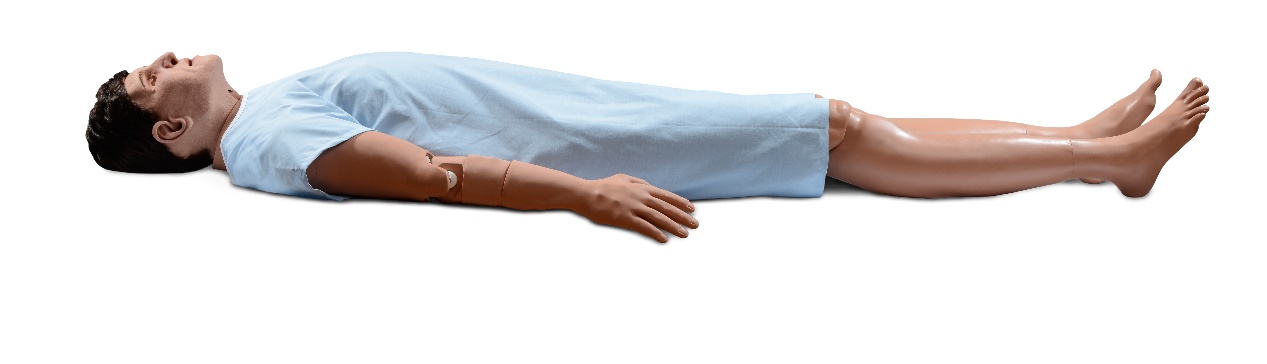 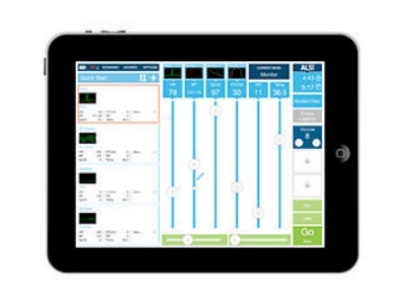 Directores del Curso: Dr. Manuel Quintana Díaz y Dr. Juan José Vázquez Estévez Docentes: Dr. Manuel Quintana Díaz (Instructor en Simulación Clínica)Dr. Juan José Vázquez Estévez (Instructor en Simulación Clínica)Dr. Diego Palacios Castañeda (Instructor en Simulación Clínica)Dra. Sonia Alvarado de la Torre (Instructor en Simulación Clínica)Dr. Miguel de Blas García (Instructor en Simulación Clínica)Dra. Rosario Mª Torres Santos-Olmo (Instructor en Simulación Clínica)Dra. Ana Martínez Virto (Instructor en Simulación Clínica)D. Javier Rubio Bolívar (Técnico de Simulación Clínica)D. Santiago Montero (Psicólogo)Dª. Astrid Illán (Psicóloga)INFORMACIÓN GENERAL Información y Secretaría técnica: Irene Cuevas GordoTlf: 917277154-e mail: irene.cuevas@salud.madrid.orgPaseo de la Castellana, 261 (entrada por calle Pedro Rico)Edificio IdiPAZ Planta -1 28046 MadridInscripción: máximo 16 alumnos en riguroso orden de solicitudCuota: 600 €
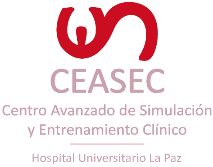 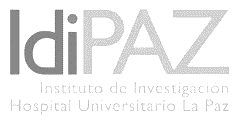 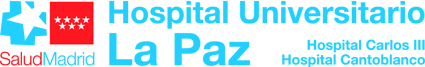 JORNADA DÍA 21
CURSO AVANZADO PARA INSTRUCTORES EN SIMULACIÓN CLÍNICA
09:00 h. a 09:30 h. Bienvenida y apertura del curso 
Dr. Manuel Quintana Díaz, Dr. Juan José Vázquez Estévez y D. Javier Rubio Bolívar
 
Presentación docentes 
Presentación alumnos 
Agenda y objetivos del curso 
Entrega documentación

09:30 h. a 10:30 h. Principios de la simulación y metodología docente
Dr. Manuel Quintana Díaz 

Conocimiento de la simulación como herramienta  para la formación y la seguridad del paciente
Teoría de Kolb
Teoría de Gibbs
Aprendizaje reflexivo 

10:30 h. a 11:00 h. COFFEE

11:00 h. a 12:00 h. Importancia de la comunicación en simulación clínica
Dr. Juan José Vázquez Estévez 

La preparación
El lenguaje
La interactividad
SBAR, CCC, below 10.000 th, flying the voice, close loop, mittigating speech
 
12:00 h. a 13:00 h. Tipos de simulación
Dra. Sonia Alvarado de la Torre 

Elección de tipo de actividad
Los talleres de habilidades técnicas y no técnicas. Casos simulados
Enfoque práctico en casos concretos: formación y evaluación (ECOE, megacodes, etc.)
13:00 h. a 13:30 h. Briefing y debriefing. Preparación del escenario 
Dr. Manuel Quintana Díaz  

La importancia del briefing y tipos de debriefing: con juicio, sin juicio y con buen juicio
El escenario

13:30 h. a 14:00 h. Formas y tipos de evaluación de los ejercicios de simulación 
Dr. Miguel de Blas García

Dash
Plus delta
Uso del vídeo 
Feedback
Evaluación 

14:00 h. a 14:30 h. Cierre y feedback del módulo

14:30 h. a 15:30 h. COMIDA 

15:30 h. a 16:30 h. Talleres de habilidades técnicas: cómo desarrollarlo

D. Javier Rubio Bolívar, Dra. Rosario Mª Torres Santos-Olmo y Dra. Ana Martínez Virto + docentes en prácticas

Creación, seguimiento análisis y evaluación

16:30 h. a 19:00 h. Talleres
D. Javier Rubio Bolívar, Dra. Rosario Mª Torres Santos- Olmo y Dra. Ana Martínez Virto

Taller 1. Vía aérea y vía aérea difícil
Taller 2. Tórax
JORNADA DÍA 22	           	         JORNADA DÍA 23
CURSO AVANZADO PARA INSTRUCTORES EN SIMULACIÓN CLÍNICA
09:00 h. a 10:00 h. Principios de la simulación y metodología docente 
Dr. Juan José Vázquez Estévez  y Dr. Manuel Quintana Díaz

El aprendizaje reflexivo: 

Teoría de Mitchell 
Teoría de Kolb
Teoría de Gibbs
Teoría de Schón
Teoría de Rudolph

10:00 h. a 10:30 h. COFFEE

10:30 a 12:30 h. Simulación y emociones 
Dª. Astrid Illán 

Conceptos básicos sobre emociones implicadas antes, durante y después de la simulación. Ejercicio práctico
Desarrollo en grupo de las dificultades para detectar y manejar las emociones
Cierre ejercicio
12:30 h. a 13:30 h . Escenarios de Simulación
Dr. Manuel Quintana Díaz, Dr. Juan José Vázquez Estévez y D. Javier Rubio Bolívar 

Escenario de simulación 
Debriefing estructurado
Meta-debriefing 

13:30 h. a 14:00 h. 
Preguntas finales. Cierre y conclusiones
09:00 h. a 11:00 h. Liderazgo, trabajo en equipo, distribución de roles
D. Santiago Montero 

Ventajas del trabajo en equipo
Ejercicio práctico

11:00 h. a 11:30 h. COFFEE

11:30 h. a 12:00 h. El técnico de simulación
D. Javier Rubio Bolívar

Figura del técnico del simulación

12:00 h. a 12:30 h. Facilitador en simulación 
Dr. Juan José Vázquez Estévez 

Figura del facilitador y del confederado en un  caso de simulación  
“Hot Tips”
“Salvavidas”
 
12:30 h. a 14:00 h. Creación de casos de simulación 
Dr. Diego Palacios Castañeda y D. Javier Rubio Bolívar

- Preparación de una jornada de simulación
- Trabajo en equipo
- Documentación necesaria
- Planificación de casos

14:00 h. a 15:00 h. COMIDA DE TRABAJO 

15:00 h. a 19:00 h. Exposición de los casos creados 
Todo el profesorado 

Valorar el ejercicio de simulación

19:00 h. a 19:15 h. CIERRE Y FEEDBACK
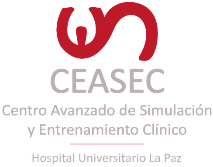 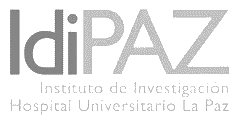 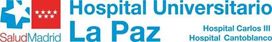